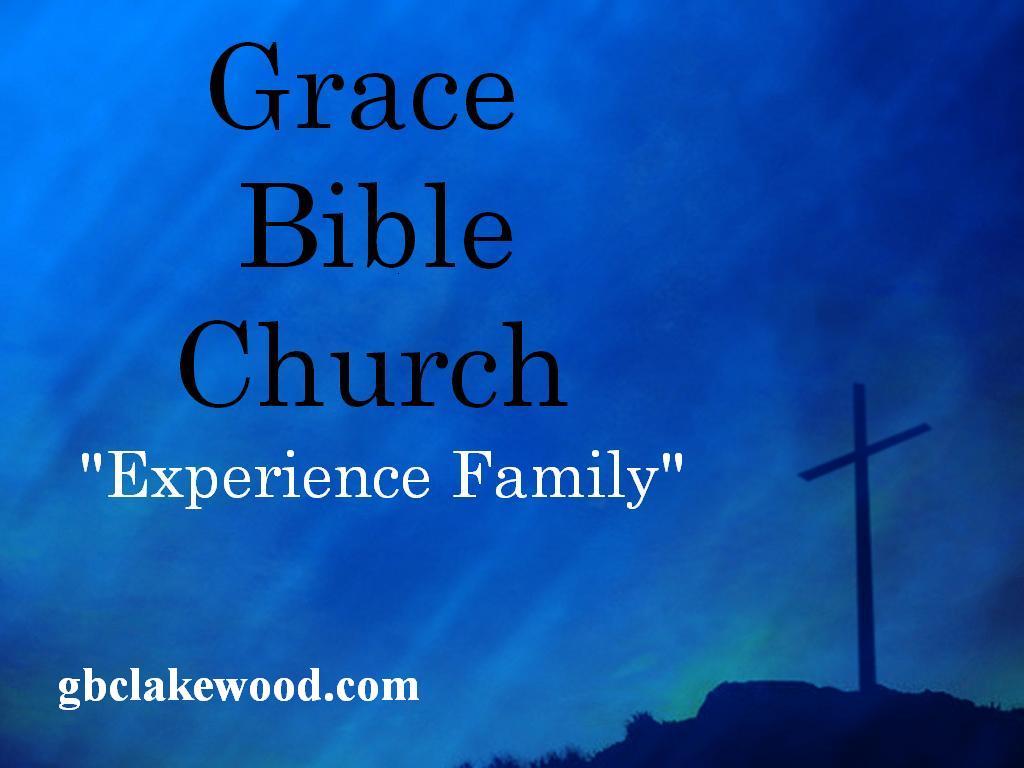 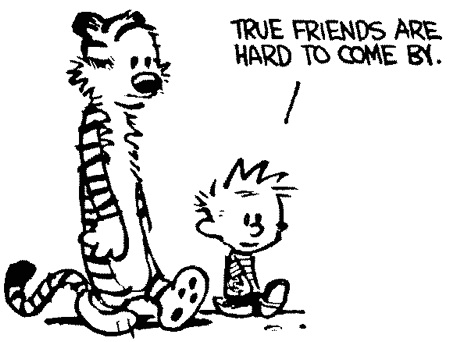 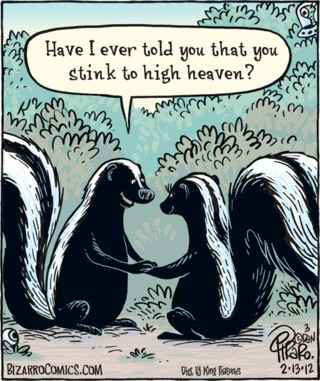 To Make A Friend
Be available  
Offer a token
Get Provocative
How To Keep A Friend
Keep Confidences 
Stay Loyal  
Make Your Friends a Priority 
Understand What Being a Friend Means
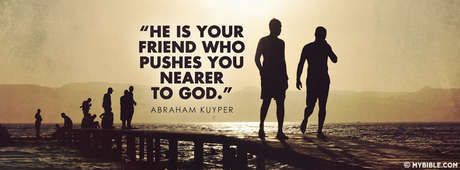 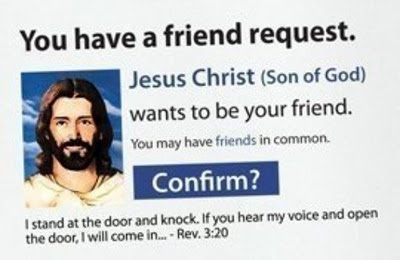 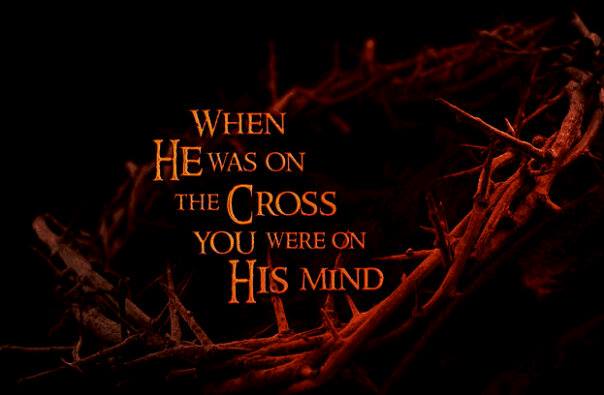 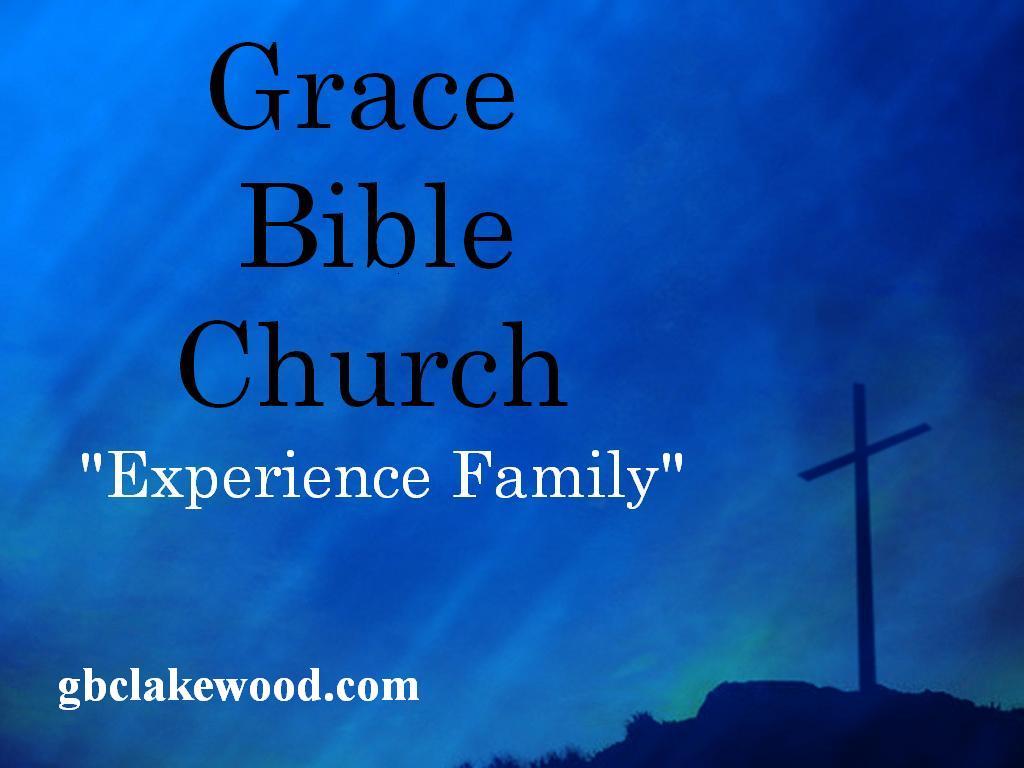